Deutschland stellt sich vor
ICT Vaardigheden
A3 blad maken in Word
Neem een Word bestand voor je.
Ga naar: Pagina-indeling
Klik op: Formaat



Kies dan voor A3
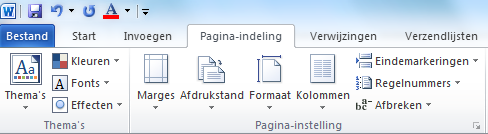 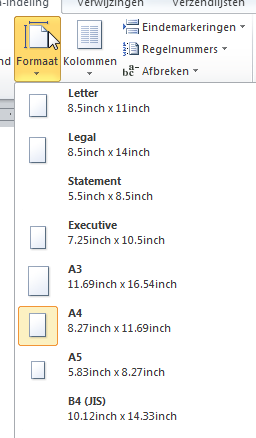 Opslaan
Sla je A3 blad op met de naam: Deutschland stellt sich vor.
Invoegen van een tabel
Klik in je wordbestand op invoegen
Klik op tabel
Klik dan op tabel invoegen.
Vul het aantal kolommen
en rijen in. Klik op OK.
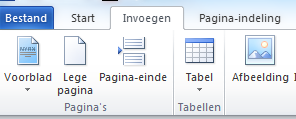 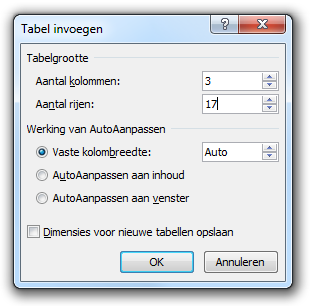 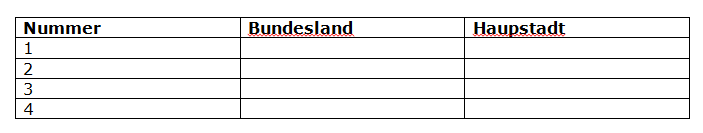 Cirkeldiagram
Klik in je Wordbestand op invoegen.
Klik op grafiek


Kies voor cirkel en neem
daar de eerste van.
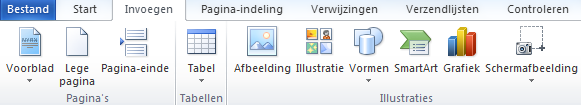 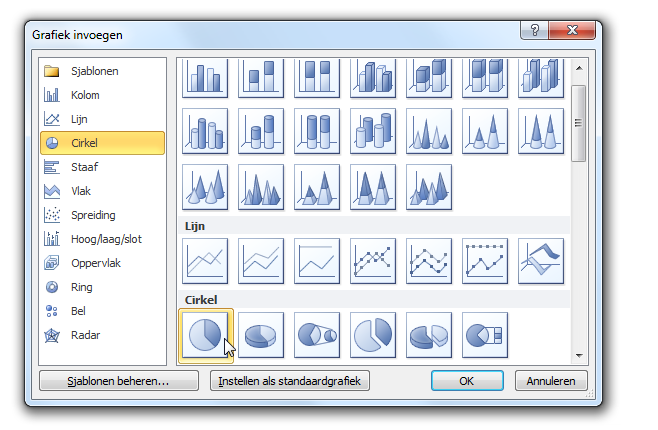 Maak deze groter en verander de tekst (zie volgende dia)
Verwijder deze tekst
Zo komt het er uit te zien.
In de tweede kolom zet je het aantal auto’s per merk dat je hebt geteld.
Dit wordt dan het eindresultaat.